Teeanbauländer
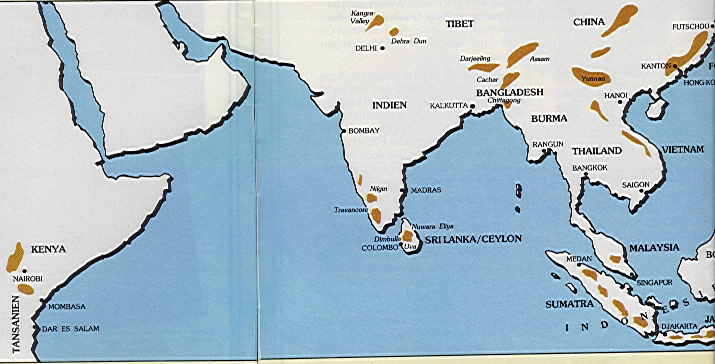 Aufbereitung von Schwarztee
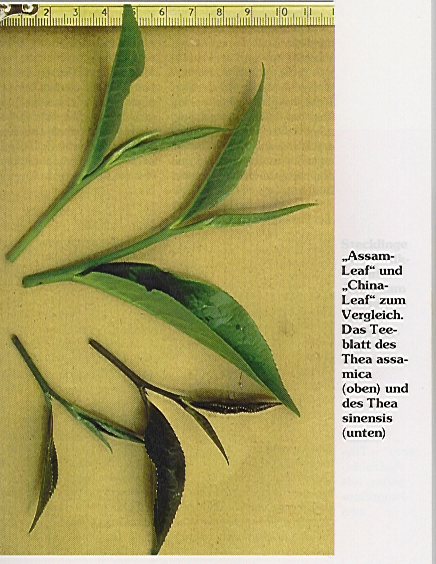 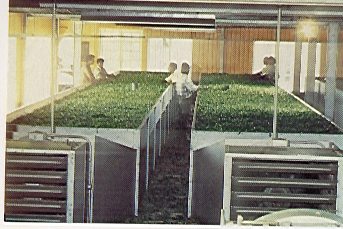 WELKEN
ROLLEN
FERMENTIEREN
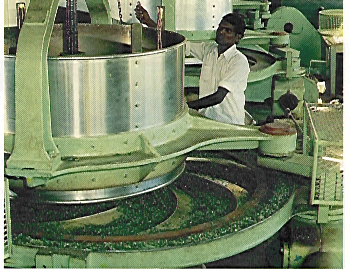 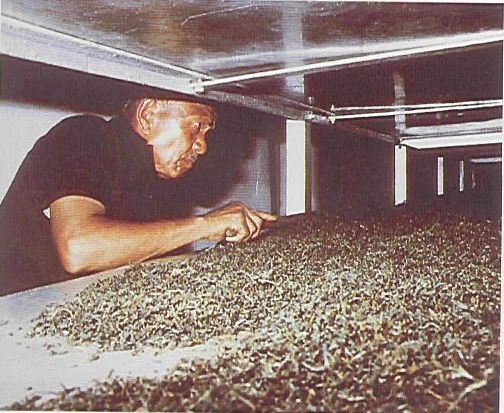 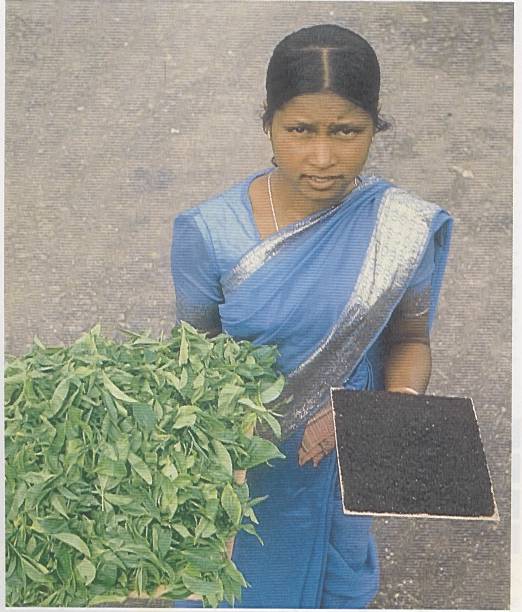 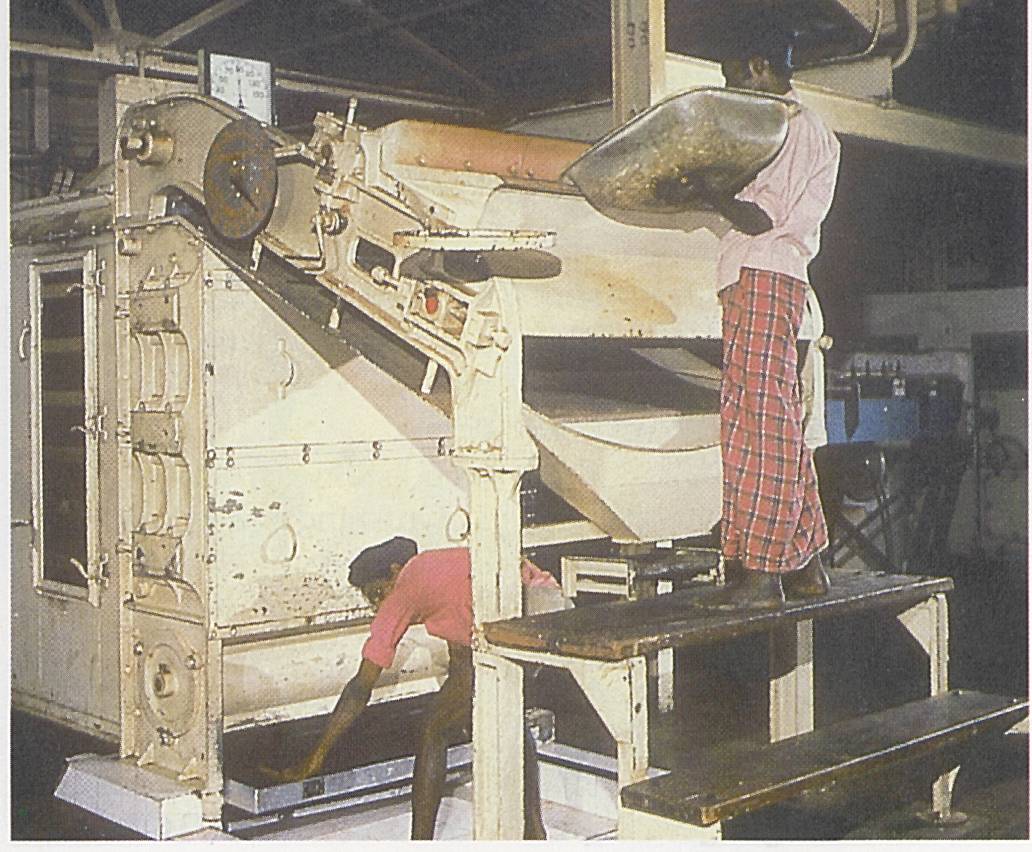 4 kg grüne Blätterergeben 1 kg Schwarztee
TROCKNEN